Thread Synchronization
Dionisios Sotiropoulos
University of Piraeus
Assistant Professor
Deadlocks
﻿Deadlocks, one of the most common concurrency problems.
In this lecture, we will discuss the theoretical causes of deadlocks in concurrent programming.
We will cover a classical synchronization problem in concurrency, called the Dining Philosophers problem, as a real-life example of deadlock. 
We will also illustrate an actual implementation of a deadlock in Python.
 We will discuss several methods to address the problem.
The Concept of a Deadlock
﻿In the field of computer science, deadlock refers to a specific situation in concurrent programming, in which no progress can be made and the program becomes locked in its current state. 
In most cases, this phenomenon is caused by a lack of, or mishandled, coordination between different lock objects (for thread synchronization purposes).
We will discuss a thought experiment commonly known as the Dining Philosophers problem, in order to illustrate the concept of deadlock and its causes.
 We will learn how to simulate the problem in a Python concurrent program.
The Dining Philosophers Problem (1 / 4)
﻿The Dining Philosophers problem was first introduced by Edgar Dijkstra in 1965.
﻿The problem was first demonstrated using different technical terms (resource contention in computer systems), and was later rephrased by Tony Hoare, a British computer scientist and the inventor of the quicksort sorting algorithm.
The Dining Philosophers Problem (2 / 4)
﻿The problem statement is as follows:
﻿Five philosophers sit around a table, and each has a bowl of food in front of them.
﻿Placed between these five bowls of food are five forks, so each philosopher has a fork on their left side, and one on their right side.
﻿Each silent philosopher is to alternate between thinking and eating.
﻿Each philosopher is required to have both of the forks around them to be able to pick up the food from their individual bowl, and no fork can be shared between two or more different philosophers.
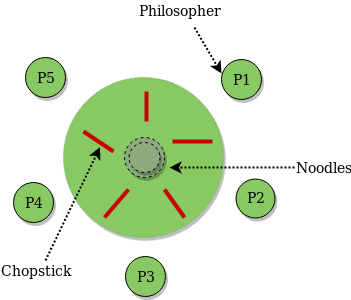 The Dining Philosophers Problem (3 / 4)
﻿Problem statement continued:
When a philosopher finishes eating a specific amount of food, they are to place both of the forks back in their respective, original locations.
At this point, the philosophers around that philosopher will be able to use those forks.
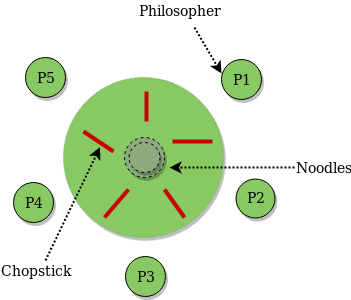 The Dining Philosophers Problem (4 / 4)
﻿Since the philosophers are silent and cannot communicate with each other, they have no method to let each other know they need the forks to eat. 
In other words, the only way for a philosopher to eat is to have both of the forks already available to them. 
The question of this problem is to design a set of instructions for the philosophers to efficiently switch between eating and thinking, so that each philosopher is provided with enough food.
Naïve Approach to the Dining Philosophers Problem (1 / 4)
﻿A philosopher must think until the fork on their left side becomes available. When that happens, the philosopher is to pick it up.
﻿A philosopher must think until the fork on their right side becomes available. When that happens, the philosopher is to pick it up.
﻿If a philosopher is holding two forks, they will eat a specific amount of food from the bowl in front of them, and then the following will apply:
﻿Afterwards, the philosopher has to put the right fork down in its original place
﻿Afterwards, the philosopher has to put the left fork down in its original place.
﻿The process repeats from bullet point 1.
Naïve Approach to the Dining Philosophers Problem (2 / 4)
﻿It is quite clear how this set of instructions can lead to a situation where no progress can be made. 
Ιf at the beginning, all of the philosophers start to execute their instructions at the same time. 
Since all of the forks are on the table at the beginning, and are therefore available to be picked up by nearby philosophers, each philosopher will be able to execute the first instruction (picking up the fork on their left side).
Naïve Approach to the Dining Philosophers Problem (3 / 4)
﻿Now, after this step, each philosopher will be holding a fork with their left hand, and no forks will be left on the table. 
Since no philosopher has both forks in their hands, they cannot proceed to eat their food. 
Furthermore, the set of instructions that they were given specifies that only after a philosopher has eaten a specific amount of food can they put their forks down on the table.
﻿This means that as long as a philosopher has not eaten, they will not release any fork that they are holding.
Naïve Approach to the Dining Philosophers Problem (4 / 4)
﻿So, as each philosopher is holding only one fork with their left hand, they cannot proceed to eat or put down the fork they are holding.
 The only time a philosopher gets to eat their food is when their neighboring philosopher puts their fork down, which is only possible if they can eat their own food. 
Τhis creates a never-ending circle of conditions that can never be satisfied. 
This situation is, in essence, the nature of a deadlock, in which all of the elements of a system are stuck in place, and no progress can be made.
Deadlock in a Concurrent System (1 / 2)
﻿With the example of the Dining Philosophers problem in mind, let us consider the formal concept of deadlock, and the relevant theories around it.
﻿Given a concurrent program with multiple threads or processes, the execution flow enters a situation of deadlock if a process (or thread) is waiting on a resource that is being held and utilized by another process, which is, in turn, waiting for another resource that is held by a different process.
﻿In other words, processes cannot proceed with their execution instructions while waiting for resources that can only be released after the execution is completed.
Therefore, these processes are unable to change their execution states.
Deadlock in a Concurrent System (2 / 2)
﻿Deadlock may also be defined by the conditions that a concurrent program needs to have at the same time in order for deadlock to occur.
These conditions were first proposed by the computer scientist Edward G. Coffman, Jr., and are therefore known as the Coffman conditions.
Coffman Conditions (1 / 2)
At least one resource has to be in a non-shareable state. 
This means that the resource is being held by an individual process (or thread), and cannot be accessed by others.
The resource can only be accessed and held by a single process (or thread) at any given time. This condition is also known as mutual exclusion.
There exists one process (or thread) that is simultaneously accessing a resource and waiting for another held by other processes (or threads).
This process (or thread) needs access to two resources in order to execute its instructions, one of which it is already holding, the other of which it is waiting for from other processes (or threads). 
This condition is called hold and wait.
Coffman Conditions (2 / 2)
﻿Resources can only be released by a process (or a thread) holding them if there are specific instructions for the process (or thread) to do so. 
Thus, unless the process (or thread) voluntarily and actively releases the resource, that resource remains in a non-shareable state. 
This is the no pre-emption condition.
﻿The final condition is called circular wait. This condition specifies that there exists a set of processes (or threads) such that the first process (or thread) in the set is in a waiting state for a resource to be released by the second process (or thread), which, in turn, needs to be waiting for the third process (or thread); finally, the last process (or thread) in the set is waiting for the first one.
Circular Wait Condition (1 / 2)
﻿﻿Consider a concurrent program in which there are two different processes (process A and process B), and two different resources (resource R1 and resource R2).
﻿Neither of the resources can be shared across separate processes, and each process needs to access both resources to execute its instructions.
A
R1
R2
B
Circular Wait Condition (2 / 2)
﻿Take process A, for example. It is already holding resource R1, but its also needs R2 to proceed with its execution. However, R2 cannot be acquired by process A, as it is being held by process B. So, process A cannot proceed.
﻿The same goes for process B, which is holding R2 and needs R1 to proceed. R1 is, in turn, held by process A.
A
R1
R2
B
Python Simulation I : DeSynchronizedThreads.py (1 / 4)
﻿We will implement the preceding situation in an actual Python program. 
Specifically, we will have two locks (we will call them lock A and lock B), and two separate threads interacting with the locks (thread A and thread B). 
In our program, we will set up a situation in which thread A has acquired lock A and is waiting to acquire lock B, which has already been acquired by thread B, which is, in turn, waiting for lock A to be released.
Python Simulation I : DeSynchronizedThreads.py (1 / 4)
from threading import Lock, Thread
import logging
import time


class DeSynchronizedThreads:

    def __init__(self):
        # Initialize a list for threads.
        self.threads = []
        # Initialize lock objects.
        self.lock_a = Lock()
        self.lock_b = Lock()
        # Set the logging format.
        log_format = "%(asctime)s: %(message)s"
        logging.basicConfig(format=log_format, level=logging.INFO, datefmt="%H:%M:%S")
Python Simulation I : DeSynchronizedThreads.py (2 / 4)
def thread_a(self):
        logging.info('Thread A is starting ...')
        logging.info('Thread A is waiting to acquire lock A.')
        self.lock_a.acquire()
        logging.info('Thread A has acquired lock A, performing some calculation...')
        time.sleep(2)
        logging.info('Thread A is waiting to acquire lock B.')
        self.lock_b.acquire()
        logging.info('Thread A has acquired lock B, performing some calculation...')
        time.sleep(2)
        logging.info('Thread A is releasing both locks.')
        self.lock_a.release()
        self.lock_b.release()
Python Simulation I : DeSynchronizedThreads.py (3 / 4)
def thread_b(self):
        logging.info('Thread B is starting...')
        logging.info('Thread B is waiting to acquire lock B.')
        self.lock_b.acquire()
        logging.info('Thread B has acquired lock B, performing some calculation...')
        time.sleep(5)
        logging.info('Thread B is waiting to acquire lock A.')
        self.lock_a.acquire()
        logging.info('Thread B has acquired lock A, performing some calculation...')
        time.sleep(5)
        logging.info('Thread B is releasing both locks.')
        self.lock_b.release()
        self.lock_a.release()
Python Simulation I : DeSynchronizedThreads.py (4 / 4)
def start_threads(self):
        for thread_func in [self.thread_a,self.thread_b]:
            self.threads.append(Thread(target=thread_func))
            self.threads[-1].start()

def join_threads(self):
        for thread in self.threads:
            thread.join()
def main():
    de_sync_threads = DeSynchronizedThreads()
    de_sync_threads.start_threads()
    de_sync_threads.join_threads()
    logging.info('Finished')


if __name__ == '__main__':
    main()
Python Simulation I Explained (1 / 6)
﻿Class DeSynchronizedTreads, defines thread_a() and thread_b() functions which specify our thread A and thread B, respectively. 
The initialization function, defines two threading.Lock objects: lock A and lock B.
﻿The general structure of the thread instructions is as follows:
Python Simulation I Explained (2 / 6)
﻿Start the thread.
Try to acquire the lock with the same name as the thread (thread A will try to acquire lock A, and thread B will try to acquire lock B).
 Perform some calculations. 
Try to acquire the other lock (thread A will try to acquire lock B, and thread B will try to acquire lock A). 
Perform some other calculations .
Release both locks. 
End the thread.
Python Simulation I Explained (3 / 6)
﻿Note that we are using the time.sleep() function to simulate the action of some calculations being processed.
﻿First of all, we are starting both thread A and thread B almost simultaneously, within the main program. 
With the structure of the thread instruction set in mind, we can see that at this point, both threads will be initiated.
thread A will try to acquire lock A, and will succeed in doing so, since lock A is still available at this point. 
The same goes for thread B and lock B. 
The two threads will then go on to perform some calculations on their own.
Python Simulation I Explained (4 / 6)
﻿﻿Let us consider the current state of our program:
lock A has been acquired by thread A, and lock B has been acquired by thread B. 
After their respective calculation processes are complete, thread A will then try to acquire lock B, and thread B will try to acquire lock A. 
We can easily see that this is the beginning of our deadlock situation: since lock B is already being held by thread B, and cannot be acquired by thread A, thread B, for the same reason, cannot acquire lock A.
﻿Both of the threads will now wait infinitely, in order to acquire their respective second lock. However, the only way a lock can be released is for a thread to continue its execution instructions and release all of the locks it has at the end. Our program will therefore be stuck in its execution at this point, and no further progress will be made.
Python Simulation I Explained (5 / 6)
Thread A
Thread B
Lock A
Lock B
tries to acquire
acquired
time
tries to acquire
acquired
tries to acquire
tries to acquire
Python Simulation I Explained (6 / 6)
﻿﻿﻿As we discussed, since each thread is trying to acquire a lock that is currently held by the other thread, and the only way for a lock to be released is for a thread to continue its execution. 
This is a deadlock, and your program will hang infinitely, never reaching the final print statement in the last line of the program.
Implementing Ranking among Resources (1 / 4)
﻿From both the Dining Philosophers problem and our Python example, we can see that the last condition of the four Coffman conditions, circular wait, is at the heart of the problem of deadlock. 
It specifies that the different processes (or threads) in our concurrent program wait for resources held by other processes (or threads) in a circular manner.
 Giving this a closer look, we can see that the root cause for this condition is the order (or lack thereof) in which the processes (or threads) access the resources.
Implementing Ranking among Resources (2/ 4)
﻿In the Dining Philosophers problem, each philosopher is instructed to pick up the fork on their left side first, while in our Python example, the threads always try to acquire the locks with the same name before performing any calculations.
When the philosophers want to start eating at the same time, they will pick up their respective left forks, and will be stuck in an infinite wait.
Similarly, when the two threads start their execution at the same time, they will acquire their individual locks, and, again, they will wait for the other locks infinitely.
Implementing Ranking among Resources (3/ 4)
﻿The conclusion that we can infer from this is that if, instead of accessing the resources arbitrarily, the processes (or threads) were to access them in a predetermined, static order, the circular nature of the way that they acquire and wait for the resources will be eliminated. 
So, for our two-lock Python example, instead of having thread A try to acquire lock A and thread B try to acquire lock B in their respective execution instructions, we will require that both threads try to acquire the locks in the same order.
Implementing Ranking among Resources (4/ 4)
﻿For example, both threads will now try to acquire lock A first, perform some calculations, try to acquire lock B, perform further calculations, and finally, release both threads.
Python Simulation II : SynchronizedThreads.py (1 / 2)
def thread_a(self):
        logging.info('Thread A is starting ...')
        logging.info('Thread A is waiting to acquire lock A.')
        self.lock_a.acquire()
        logging.info('Thread A has acquired lock A, performing some calculation...')
        time.sleep(2)
        logging.info('Thread A is waiting to acquire lock B.')
        self.lock_b.acquire()
        logging.info('Thread A has acquired lock B, performing some calculation...')
        time.sleep(2)
        logging.info('Thread A is releasing both locks.')
        self.lock_a.release()
        self.lock_b.release()
Python Simulation II : SynchronizedThreads.py (2 / 2)
def thread_b(self):
        logging.info('Thread B is starting...')
        logging.info('Thread B is waiting to acquire lock B.')
        self.lock_a.acquire()
        logging.info('Thread B has acquired lock B, performing some calculation...')
        time.sleep(5)
        logging.info('Thread B is waiting to acquire lock A.')
        self.lock_b.acquire()
        logging.info('Thread B has acquired lock A, performing some calculation...')
        time.sleep(5)
        logging.info('Thread B is releasing both locks.')
        self.lock_b.release()
        self.lock_a.release()